Spring 2018
CODAA Membership Meeting
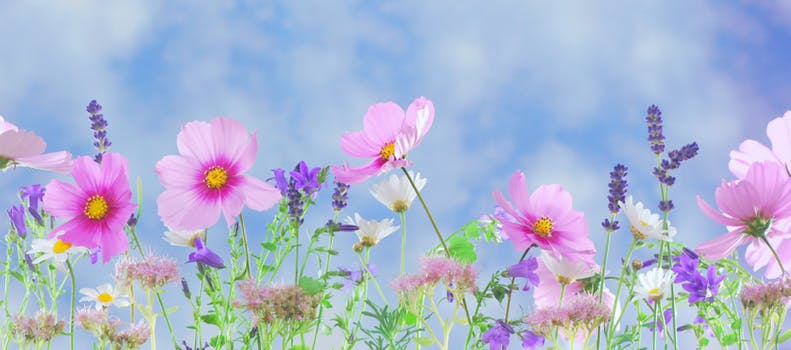 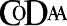 CODAA Officers 2018-2019
Cheryl Baunbach-Caplan, President
Bonniejean Alford, V.P. of Operations
Sue Dreghorn, Secretary
Joe Trahey, Treasurer
Debbie Rogers-Green, Grievance Chair
Vicki Root-Wajda, Membership Chair
Mike Duisk, IEA Regional Council Representative
Stella Styrczula, IEA Regional Council Representative
Theresa Gant-Misher, Communications Chair & IEA Ethnic Minority Delegate
Peter Chen Webmaster
Rob Robson, Elections Chair
Bill Enright, Legislative Chair
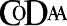 2
CodaA Outstanding Faculty award Winners
2018 College-wide Outstanding Adjunct Faculty             
Christopher Schneberger, Photography Instructor, Arts, Communication & Hospitality Division
Divisional Outstanding Adjunct Faculty
Donna Douglas, Dance Instructor, Arts, Communication & Hospitality Division
Sue Frankson, English Instructor, Liberal Arts Division
Stacie Haen-Darden, Criminal Justice and Education Instructor, Social/Behavioral Sciences and the Library
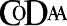 3
Other Recognition
Dale Simpson Jr., Anthropology, Featured Speaker at the 8th Annual Responsible Conduct of Research and Academic Integrity Conference
Sue Dreghorn, English, CODAA Secretary, I AM COD Award Winner, Accreditation Task Force
Cheryl Baunbach-Caplan and Jessica Dyrek, Counseling,  Advising Services,  I Am COD Award Nominees for Pathways to Engineering Program
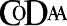 4
BIC  Adjunct  OFFICE  Renovation
Survey Results
103 adjuncts completed the survey: 73% CODAA and 27% Non-CODAA
Average Use of Adjunct Office: 2.5 – 3 times per week
Sixty-two percent use Private Consultation rooms at least occasionally
Eighty-nine percent want computers in the Private Consultation rooms
Regarding having Mark Collin’s Office in the Adjunct Office, 39% were uncomfortable with the idea, 33% were indifferent, and 27% were comfortable.
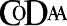 5
BIC Adjunct Faculty OFFICE Renovation
Results of CODAA’s Persistence:  
Both current Private Consultation rooms will retain their computers; new rooms may have extra monitor and locked desktop
Partitioned cubicles will remain
Timeline for Completion:  May-August  (portions of the office will remain open during renovations)
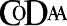 6
FY 2018 - 2019 Budget
Over the past couple of years, it has been our practice to submit an annual budget to the membership at our Spring meeting.
Due to a pending Supreme Court decision that could have an impact on union dues, there is a possibility that a decision will have an adverse impact on our ability to maintain our budget. 
We are postponing the completion of a budget until after the decision is announced, as it would be speculative for us to assume either the decision or its impact on our local at this point.

We are planning another members meeting in August to coincide with the start of the new academic year.  By then, we anticipate being able to better assess our budgetary circumstances.
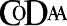 7
Budgeted Annual expenditures for our Local
Current Year      Prior Year
Annual Budgets		    $ 36,329	          $ 34,829

Cash Position 		    $ 46,637  (Feb. 2018)      $ 46,618 (June Y/E)

ACTION ITEM:  The CODAA Board is requesting that members approve a continuing resolution to permit usual and customary expenditures of the local to be paid up to a total limit of $6,000 during the months of July and August 2018. This total cap is irrespective of the amounts collected and remitted to the NEA/IEA as their apportionment of the dues collected and remitted by the College to CODAA.

The CODAA Executive Board will submit an annual budget to the membership at our planned August meeting
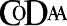 8
President Rondeau
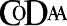 9
janus vs afscme
Michelle Couturier 
IEA UniServ Director

Supreme Court Ruling on Janus Expected June 2018
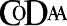 10
Resolution of Availability Form Grievance
Addition of a 100 Character Comment field for indicating online, regional center, etc.
One week minimum review period for CODAA to reconcile projected membership with actual membership
CODAA input considered before any planned changes to the form
For Fall 2019, a Mandatory Training Status field
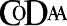 11
FalL Semester Course Assignment
Effective fall 2018, members who are fully qualified, available, and have had a continuing history of successful performance in teaching will be offered:
A minimum of four (4) contact hours per semester (Fall and Spring only) if they teach classes of less than three (3) contact hours; or 
A minimum of six (6) contact hours per semester (Fall and Spring only) if they teach classes of three (3) contact hours; or
A minimum of one (1) class per semester if they teach classes of greater than three (3) contact hours. 
The College will determine faculty member availability based solely on the information initially submitted on the College-provided availability sheet prior to the submission deadline.
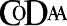 12
If you believe you have not been assigned according to the contract, contact CODAA immediately!
Provide the courses you are fully qualified to teach and the availability you provided on the Adjunct Availability form
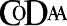 13
Questions 
And
Discussion
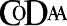 14